Around the World
Unit 8 Lesson 10
What will we be learning this class?
A look into a new country
Adding endings to words (suffixes)
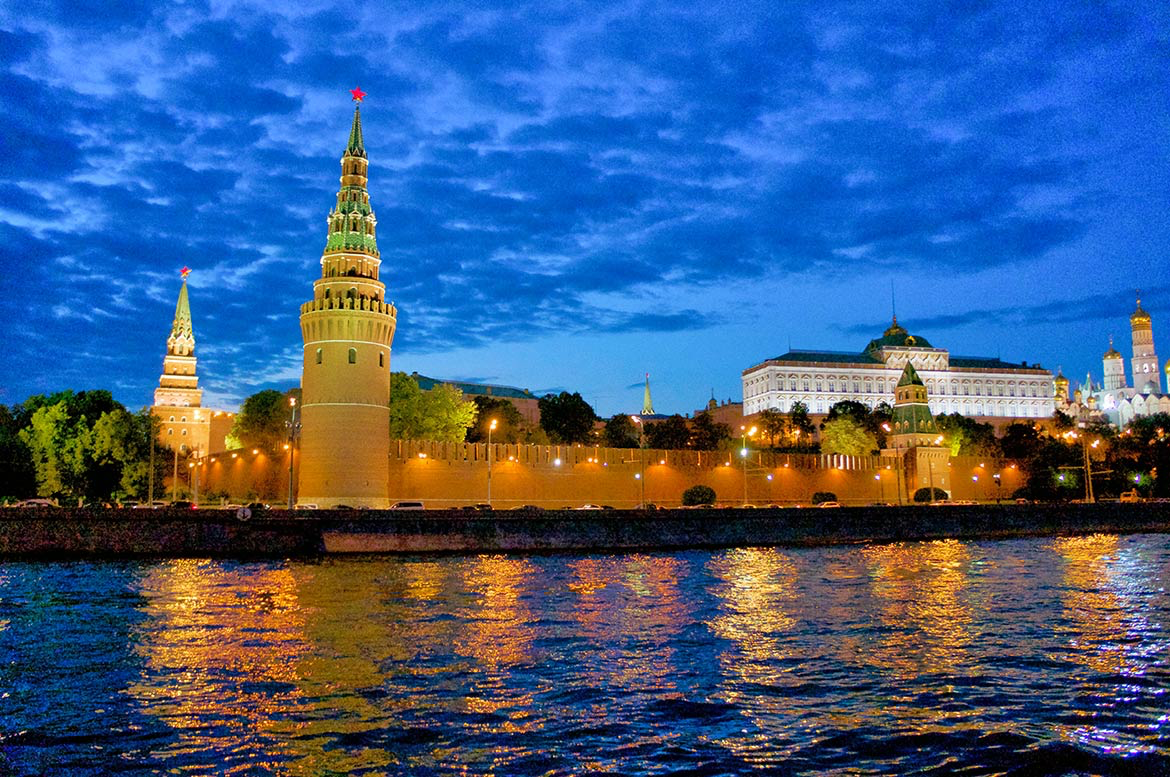 Today we will be learning about another country.
This country is in the north…
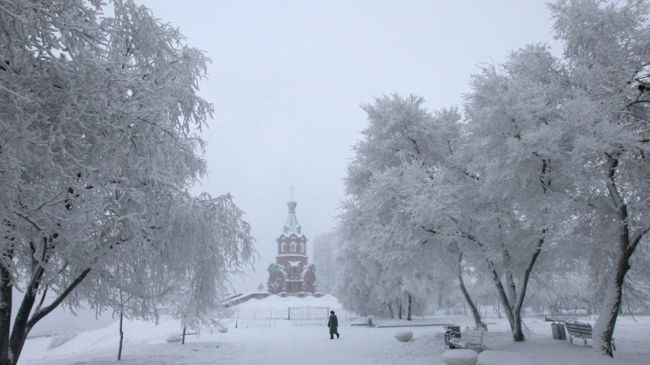 It is the largest country in the world…
And is part of TWO continents!
This country is famous for a type of dance called ballet.
The last clue: This city’s capital is Moscow!
What country do you think it could be?
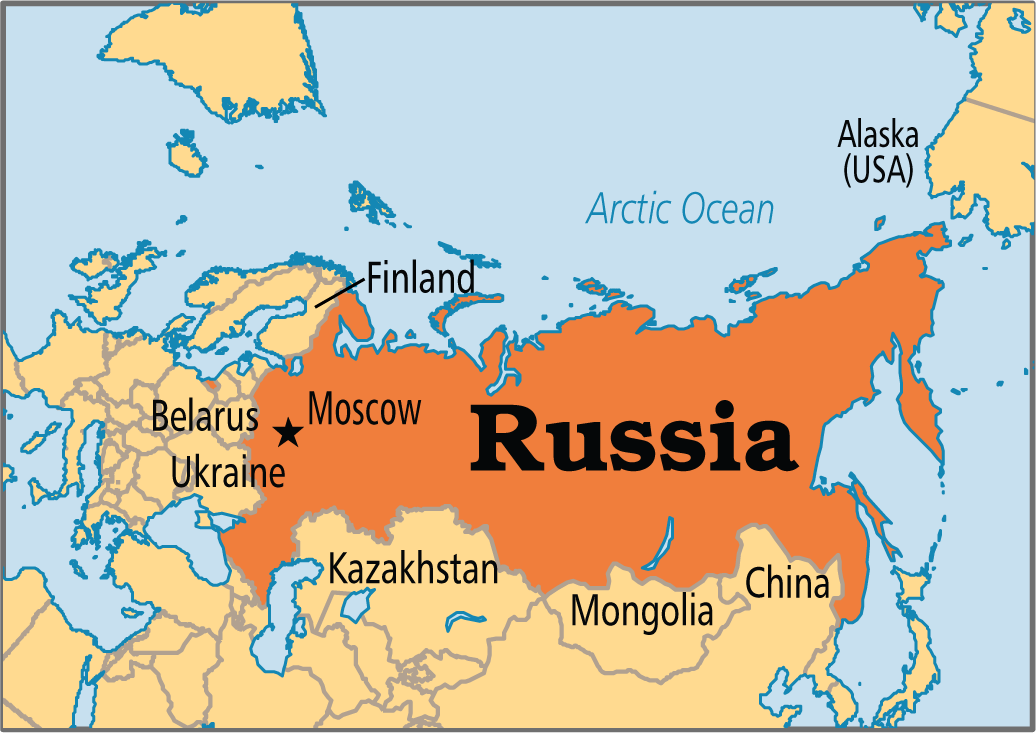 It is Russia! We will be learning about this country today.
What do you know about Russia? Write it below
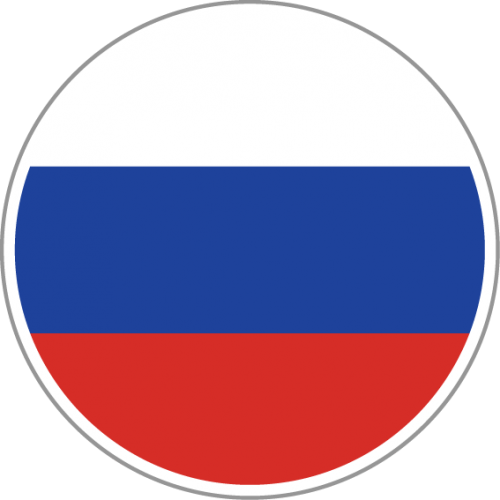 We learned that this country is in the north.
Describe what you think the land might look like.
Let’s learn more about the country!
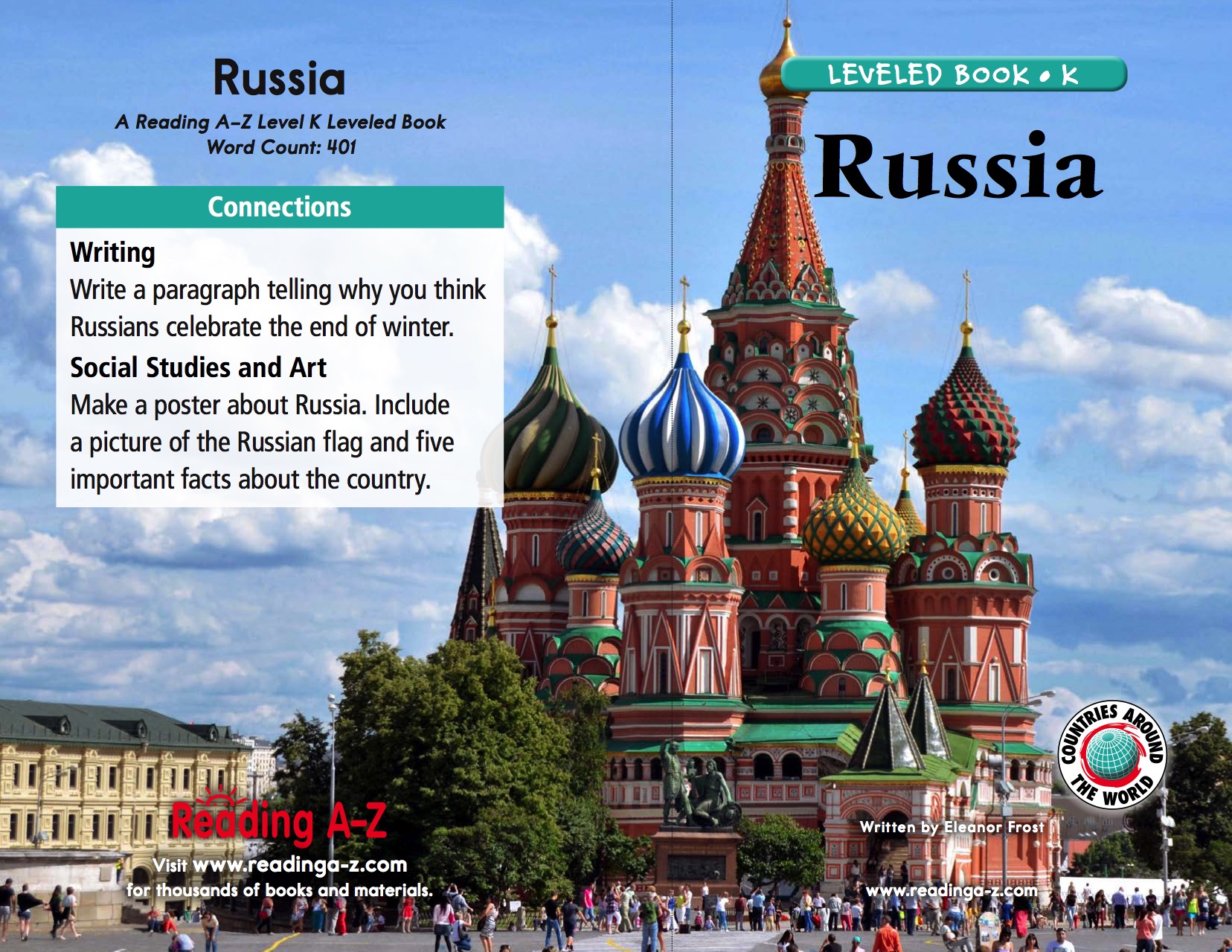 We will now read a book about Japan!
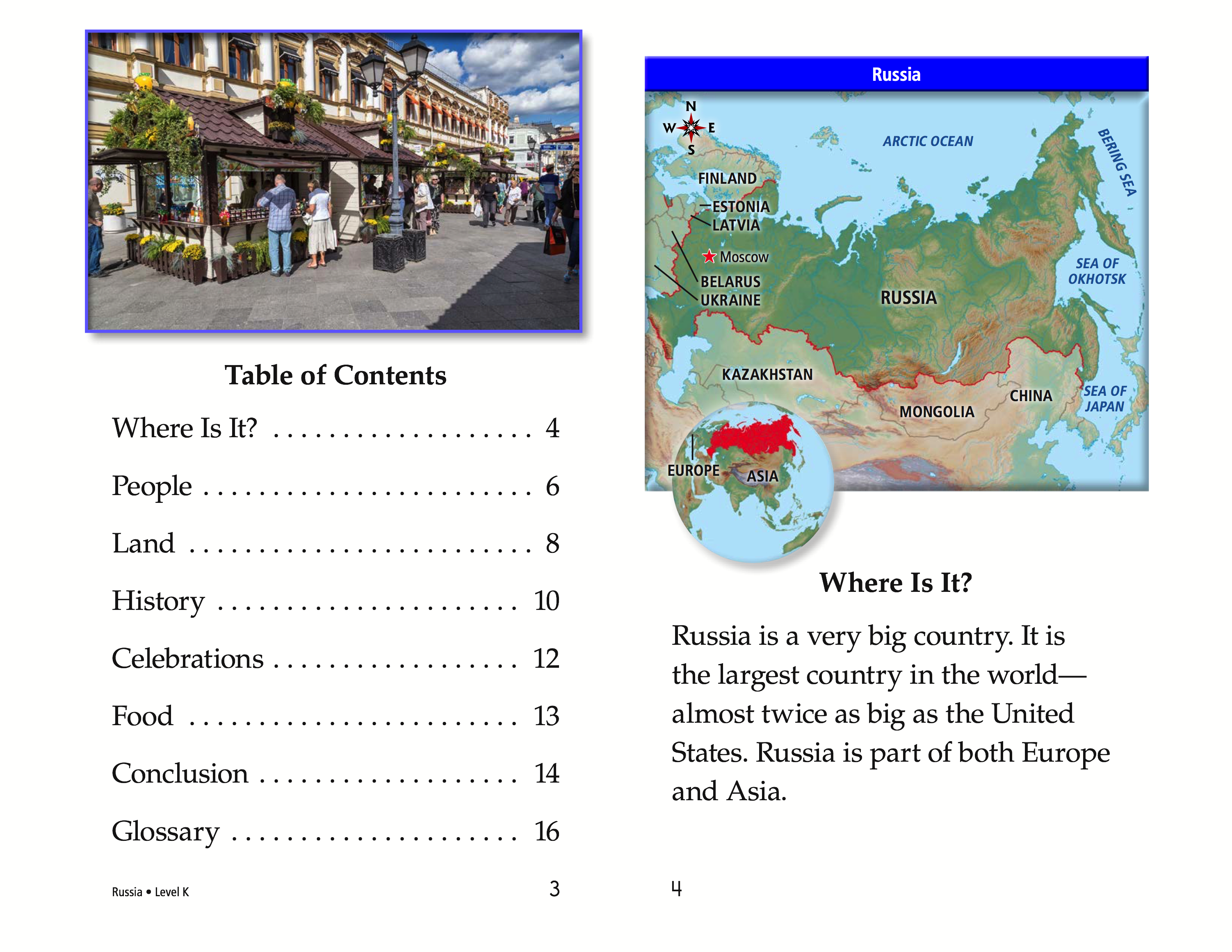 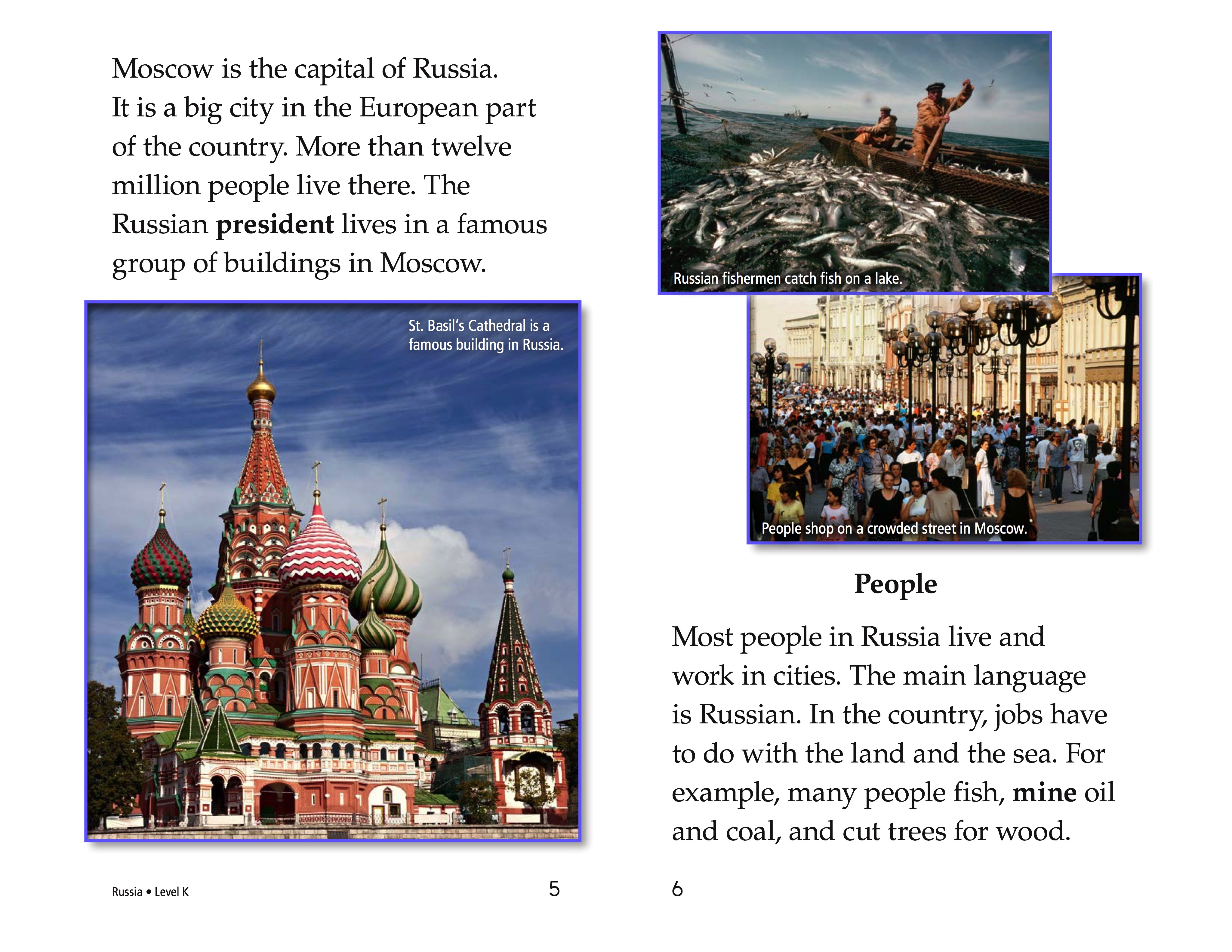 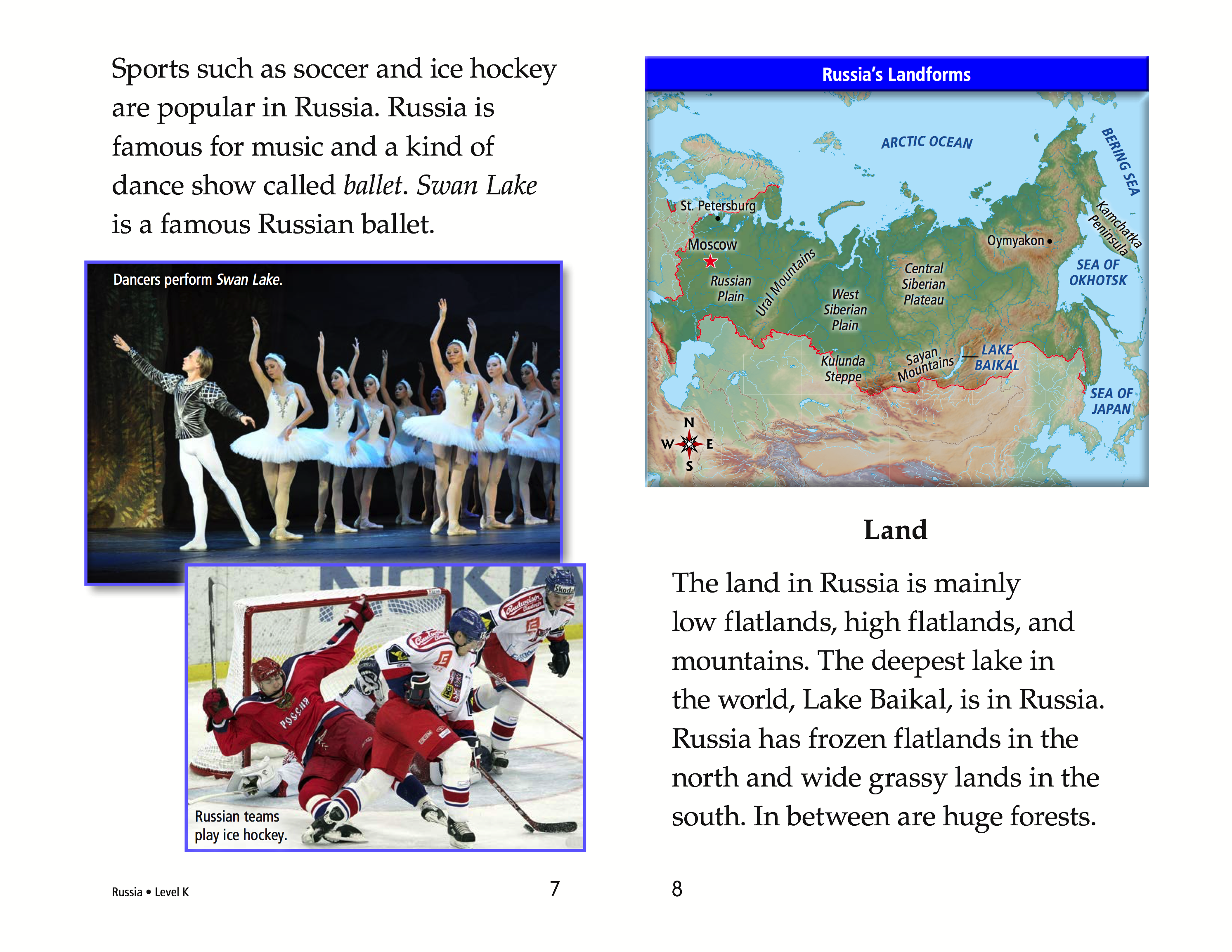 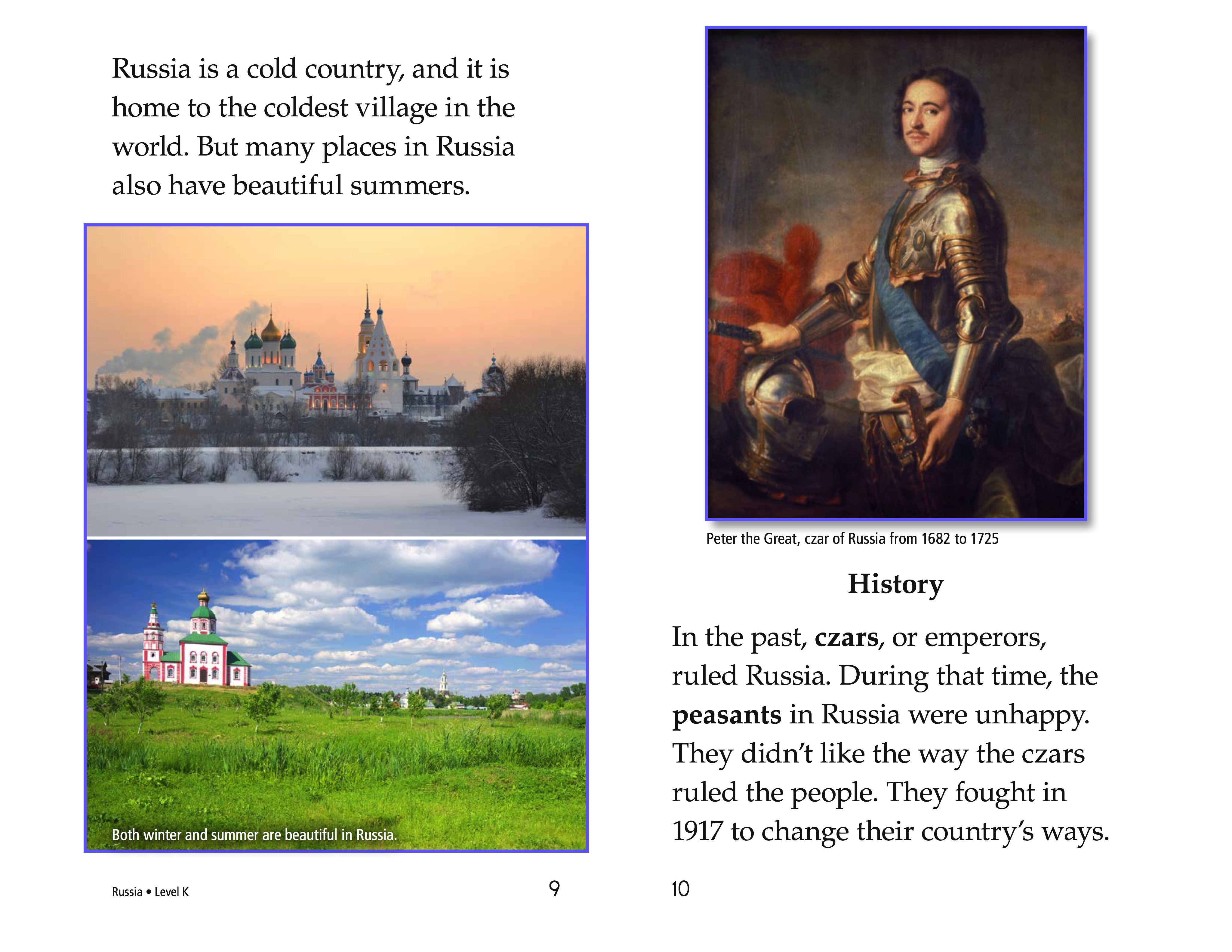 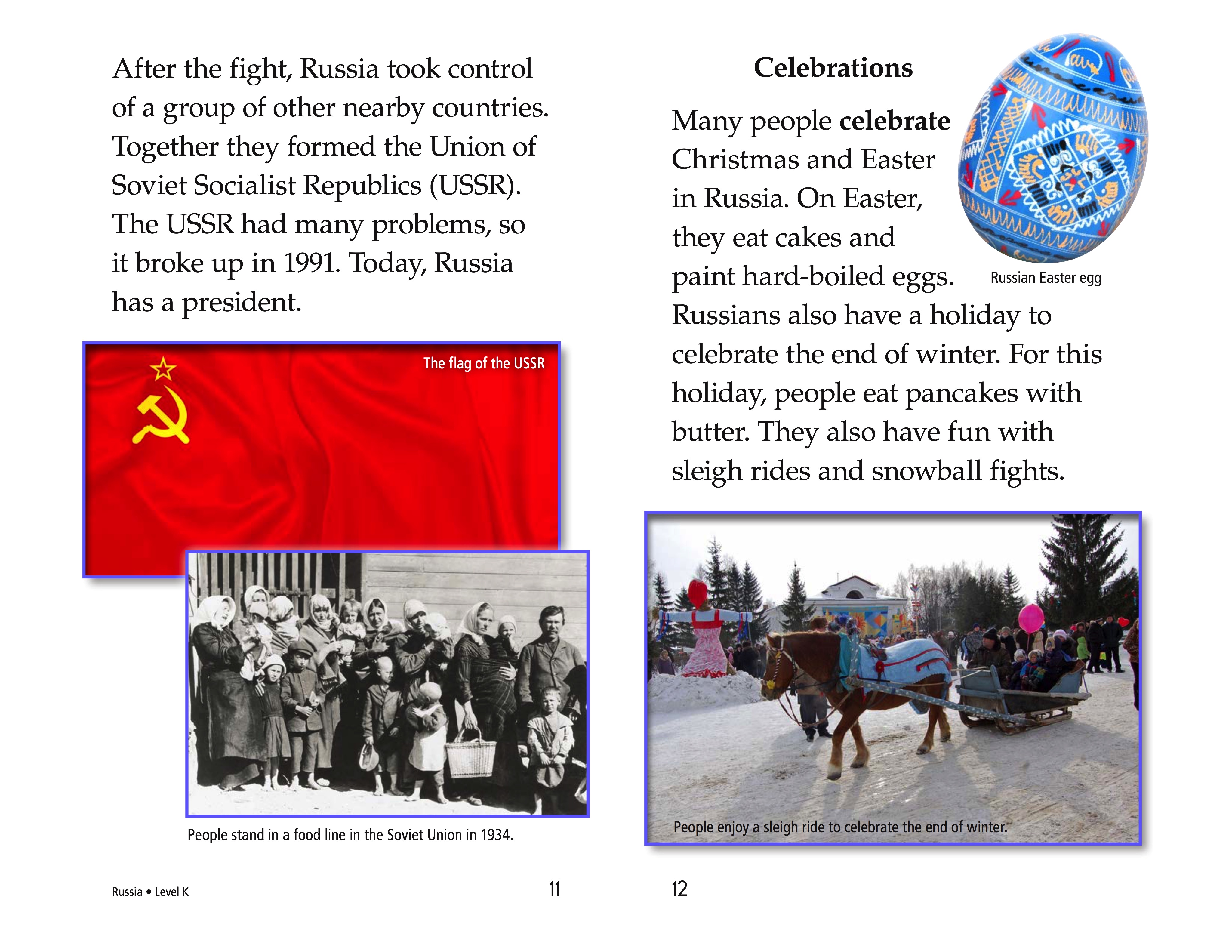 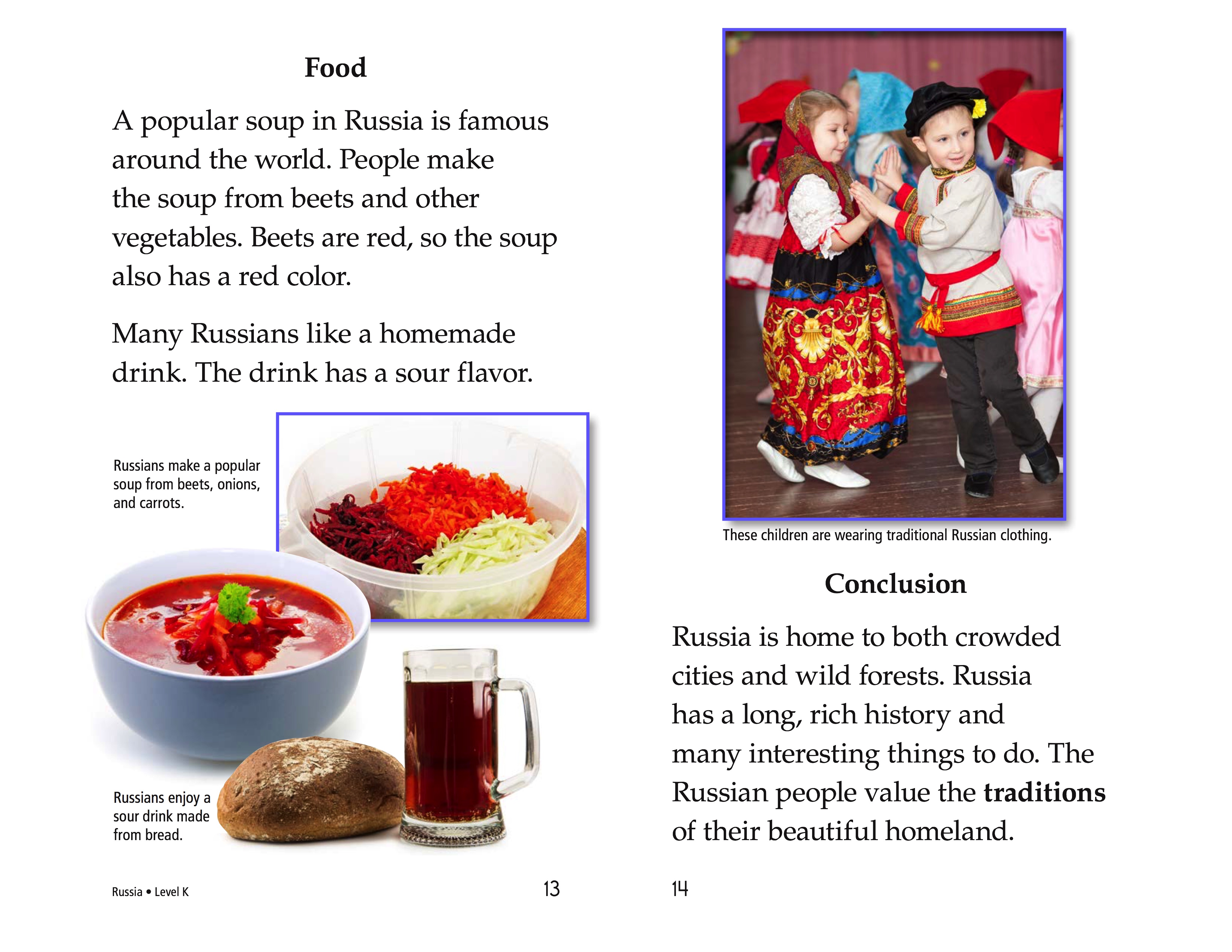 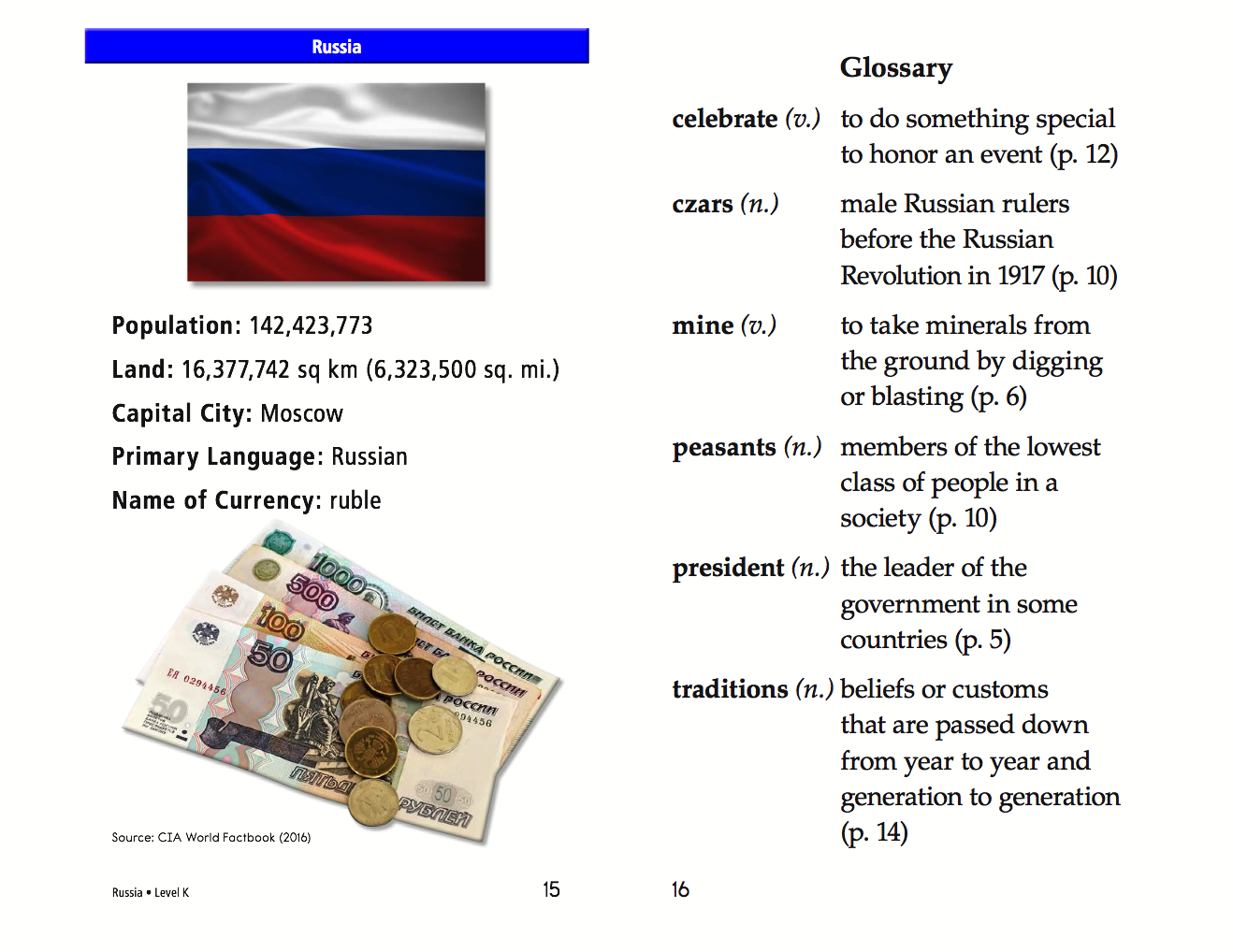 What did you like about Russia?
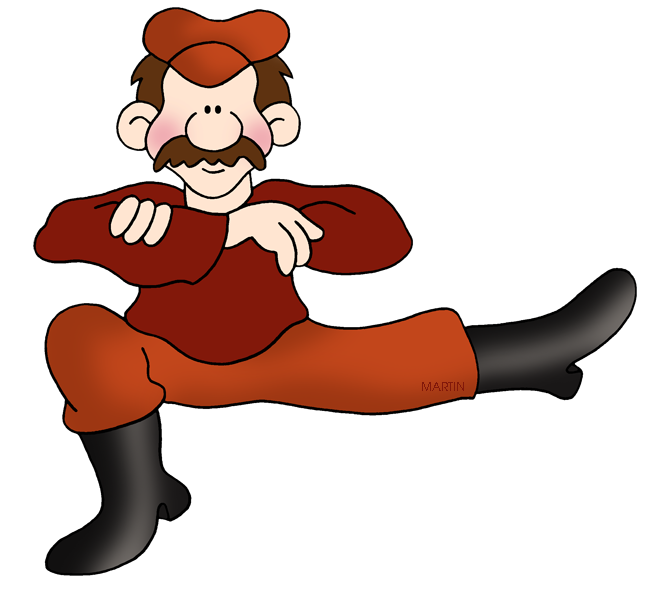 Do you remember? What do people in Russia do for work?
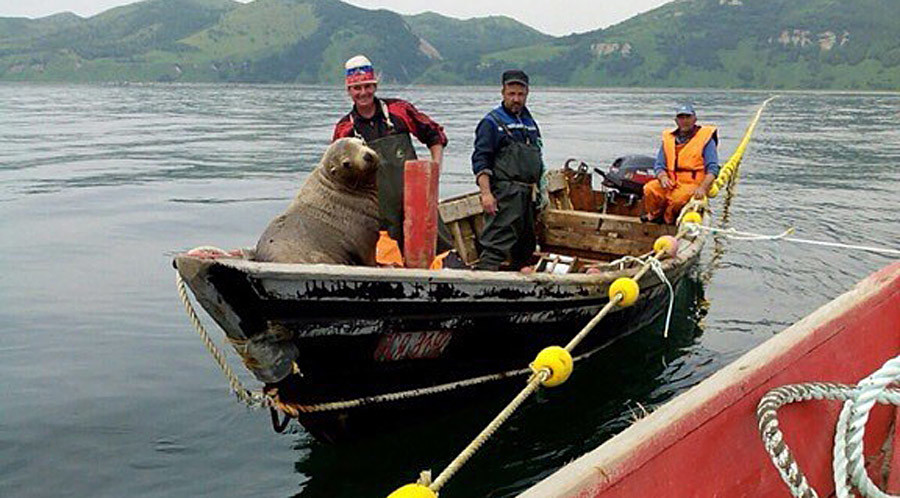 Great work!
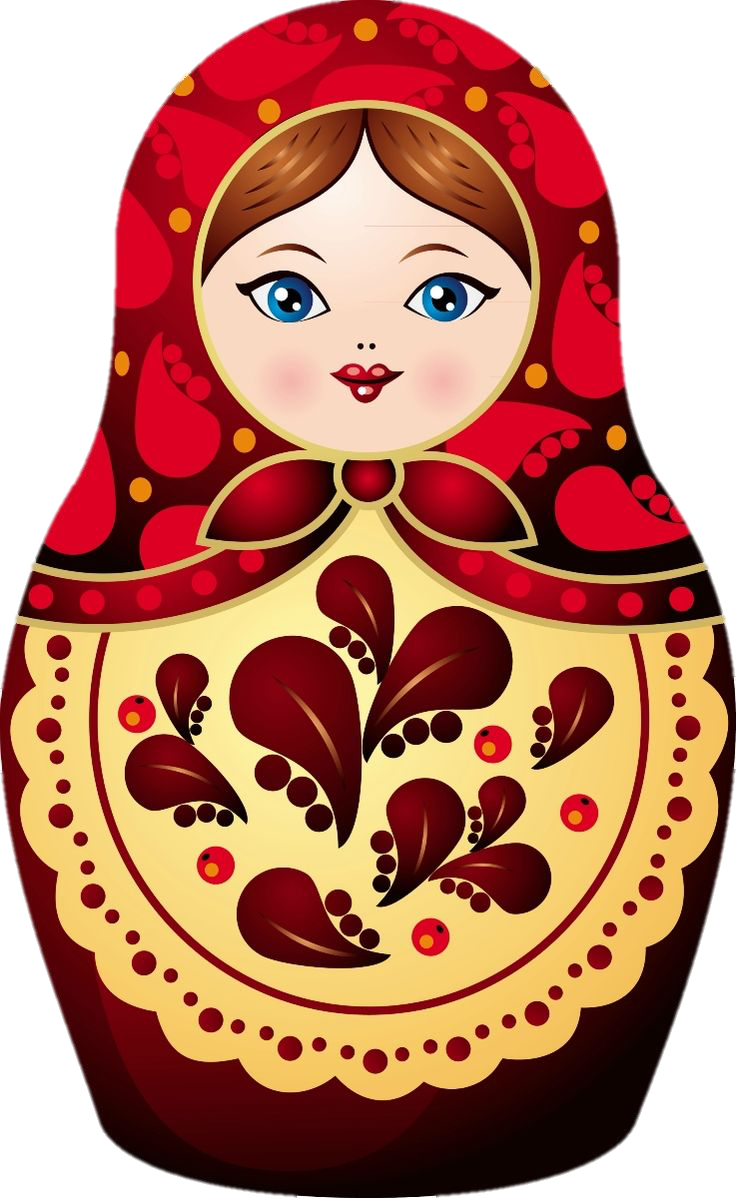 Now we will review endings to words!
Often, we will see the letter “S” at the end of words.
What does the letter “S” mean at the end of a word?
Correct, it means the word is plural!There are more than one.
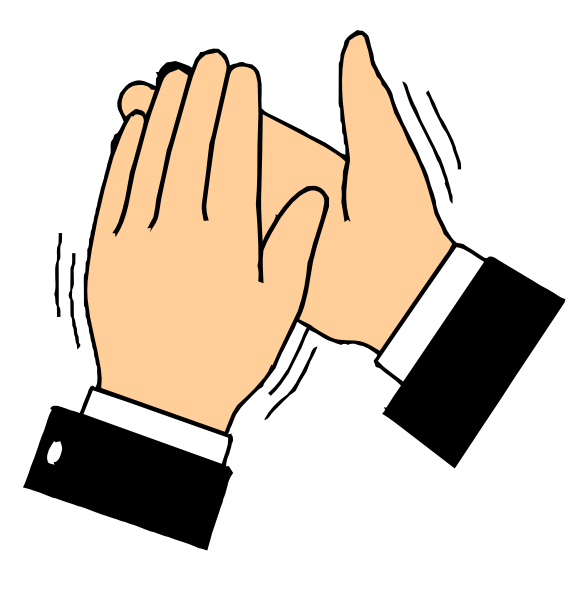 What about when we see “ED” at the end of a word?
What does that mean?
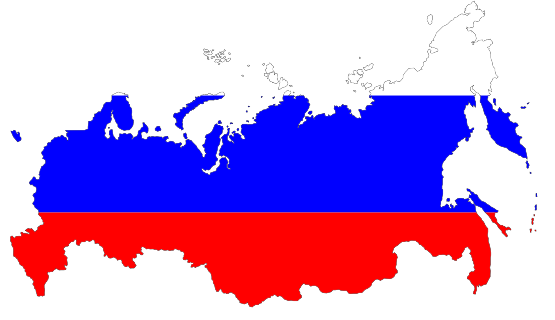 Correct, it means the word is in the past tense!We often use “ED” with verbs.
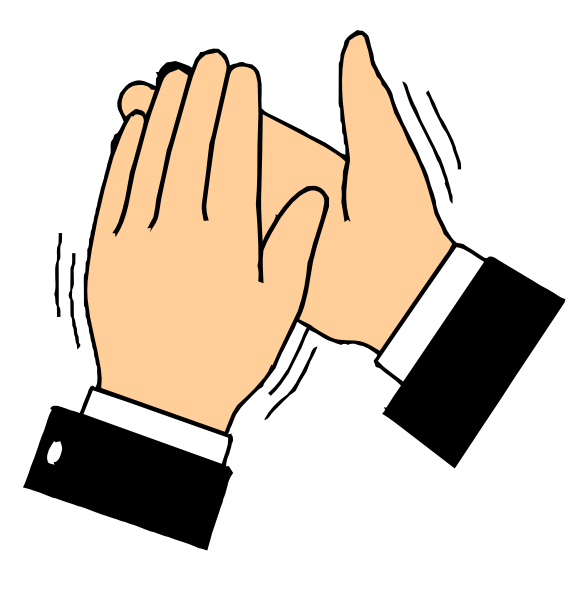 What about when we see “ING” at the end of a word?
What does that mean?
Correct, it is a suffix that is used at the end of a verb.This means the word is continuous, active, or is ongoing.
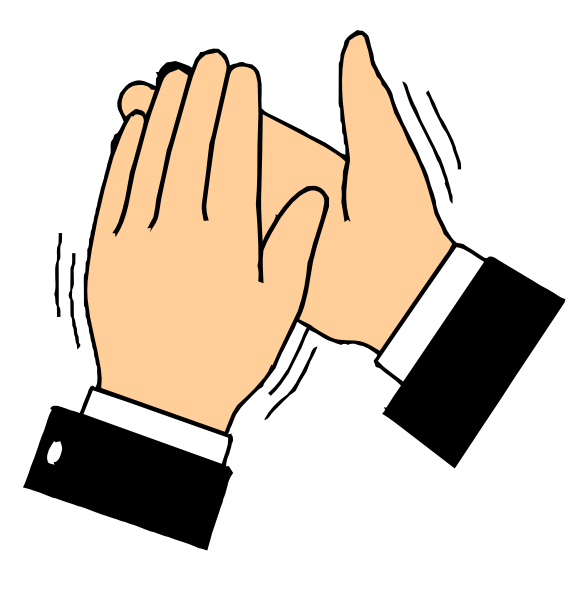 Write a word using the “ED” suffix.
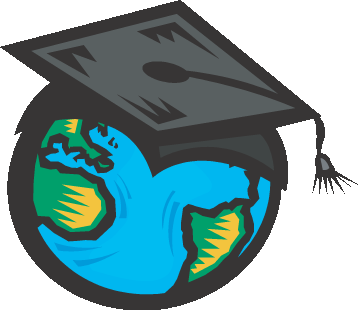 Write a word using the “S” suffix.
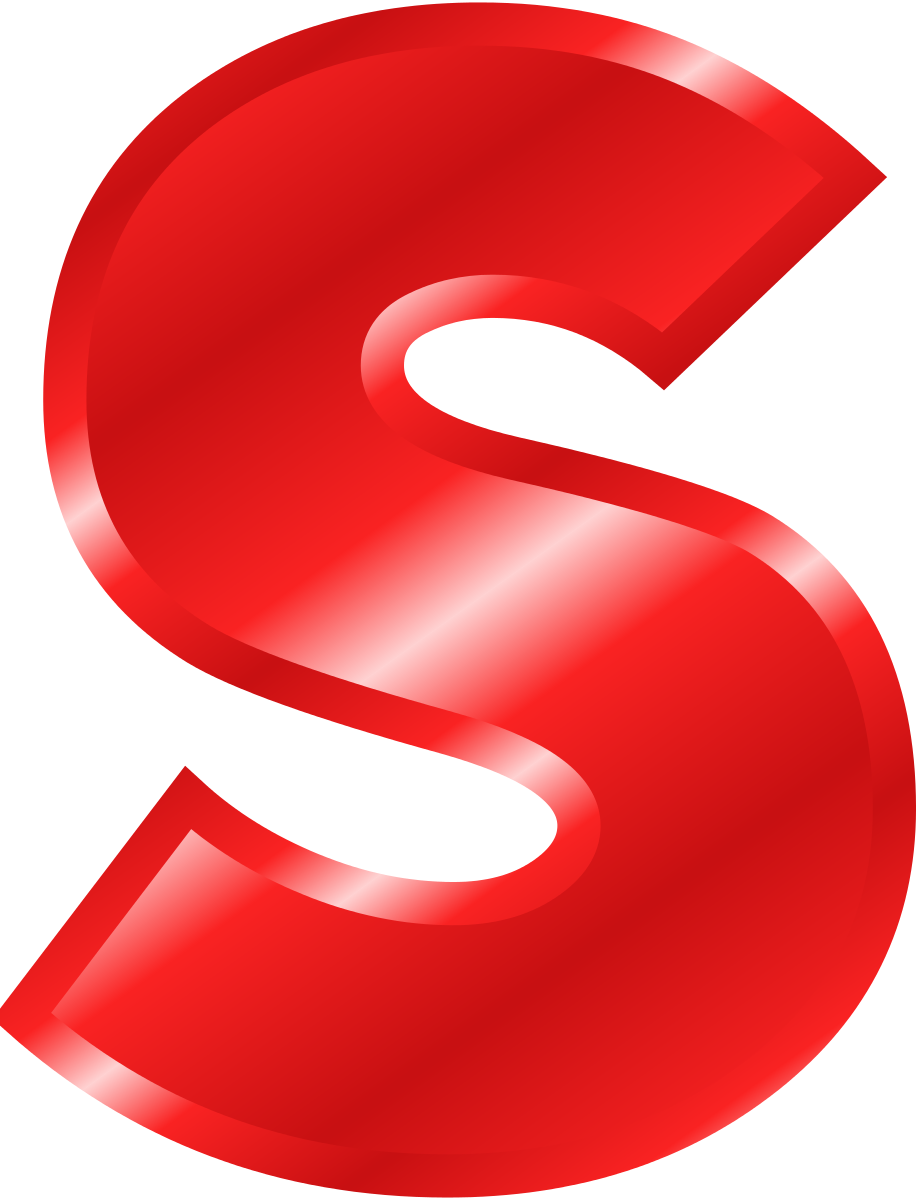 Write a word using the “ING” suffix.
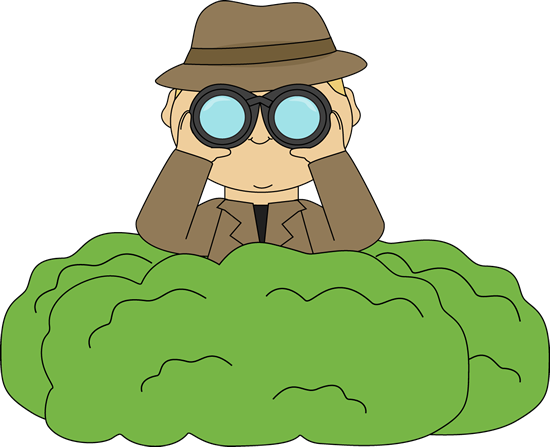 Use the “ING” suffix in a sentence.
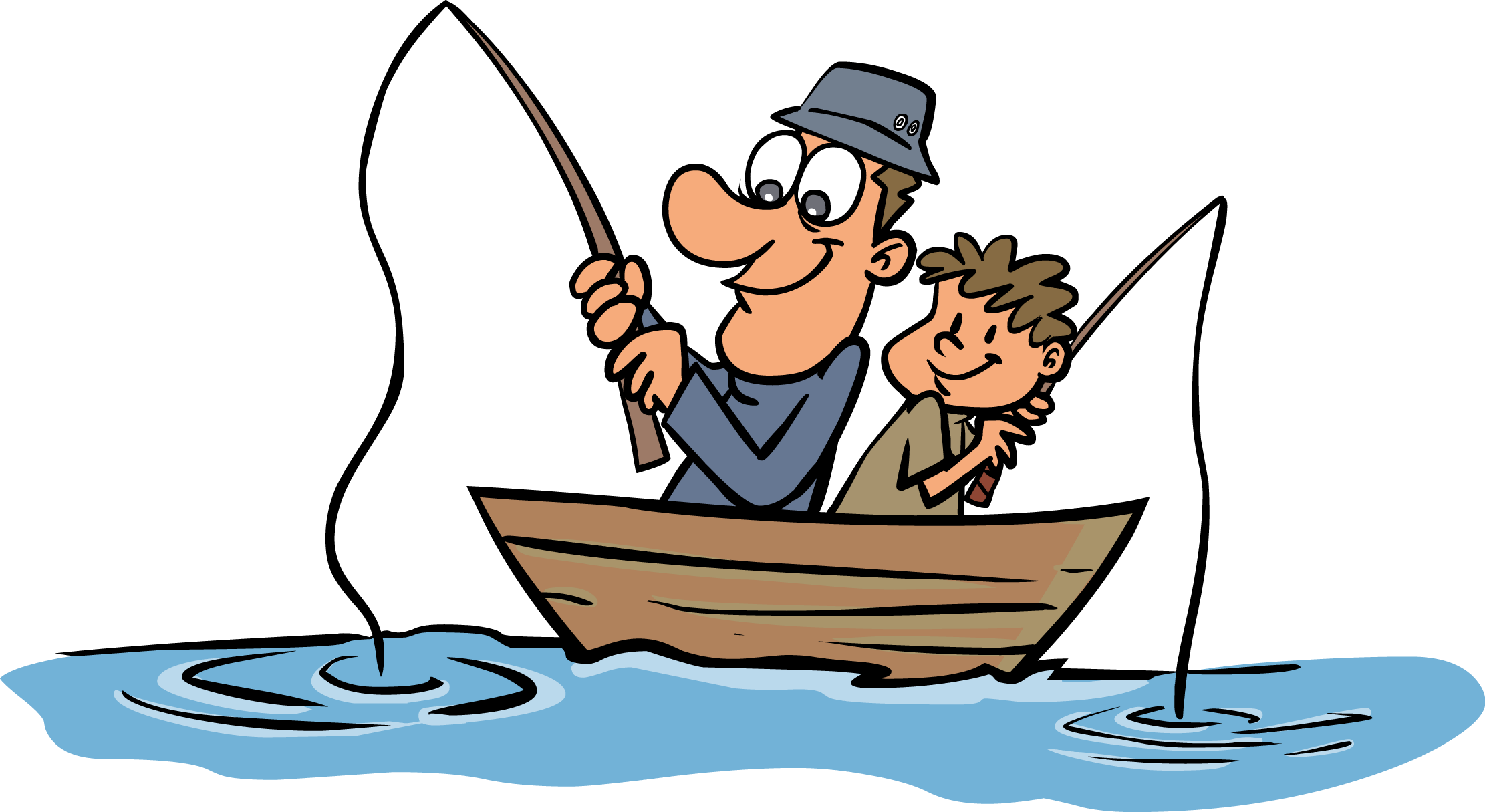 Very good job! What did we learn today?
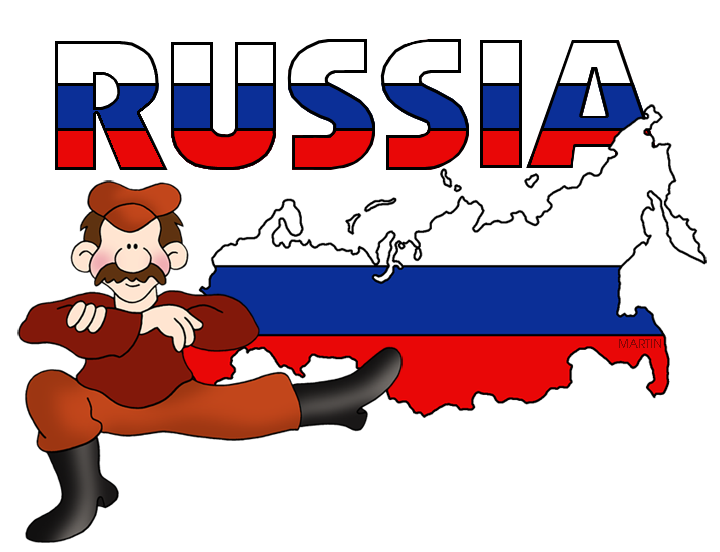 A look into Russia
Suffixes
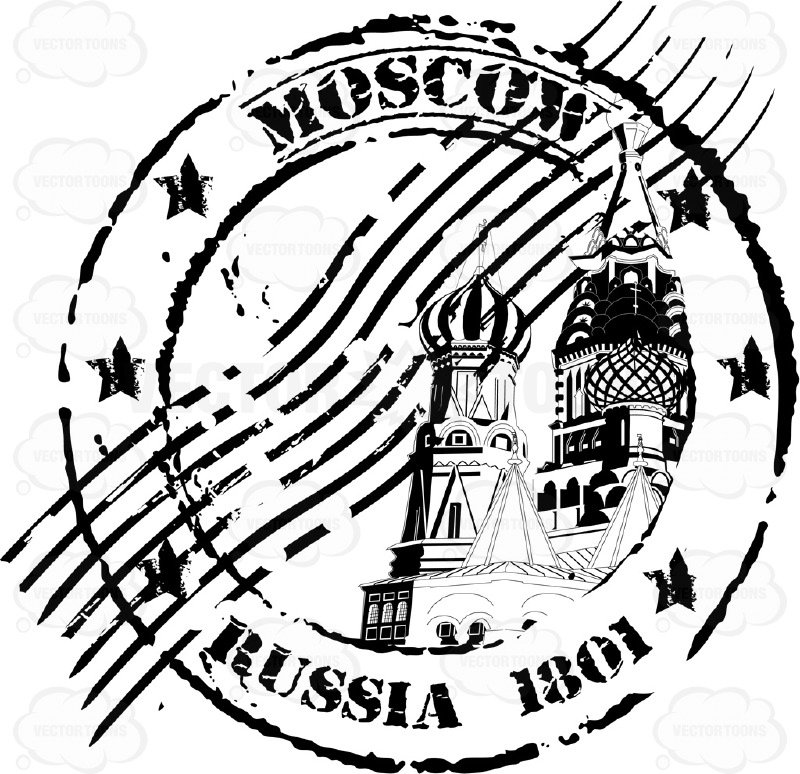 Let’s look at the homework now.
Do you have any questions?